Он зелёный у цветовВстретить солнышко готовСвеж, изящен, шелковистИзумрудный, тонкий …
Внешнее и внутреннее строение листа.
Виктория амазонская (Victoria amazonica)
Их диаметр может достигать двух метров. При этом так называемая максимальная «грузоподъемность» самых больших листьев в мире составляет 80 кг.
Кактусы
Новое исследование Джеймса Мосета, установило, что все эти, в большинстве своем, колючие растения действительно обладают ультра крошечными листьями.
    от 30 до 2310 микрон.
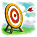 ?
Лист –  боковая  часть побега, отвечающая за воздушное питание растения.
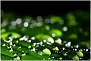 Задание
Рассмотрите лист растения и сравните его с нарисованным на странице учебника №  --- (рисунок ---)
Зарисуйте лист, пользуясь учебником, обозначьте его части.
Лист состоит из:
Листовой пластинки (может быть несколько)
Черешка (может отсутствовать)
Прилистников (могут отсутствовать)
Основание
Чем отличаются листья рябины и берёзы?
Простой лист
Сложный лист
Поверхность листа
Устьице листа
Жилки состоят из клеток проводящей и механической ткани
Задание
Рассмотрите в группах лист растения.
Сравните ширину и длину листа.
Рассмотрите расположение жилок на листе.
Расскажите о своих наблюдениях всем учащимся класса. (один  представитель группы)
Жилкование дуговое
Сетчатое  жилкование
Параллельное расположение жилок на листе
Пальчатое жилкование листа
Внутреннее строение листа.
Внутреннее строение листа
Резьба на листьях – интересная работа.
Что может быть тоньше листа? Не знаю. Но умельцы могут еще и вырезать на них красивые рисунки.
на листьях Чинар дерева
умельцы фирмы Longal Artwork. Они вручную вырезают вот такие чудесные изображения и зарабатывают кстати на этом неплохие деньги.
Резьба по листьям
Работа по созданию такого изображения проходит в несколько этапов, листья тщательно отбирают и высушивают, затем их опускают в кипящую воду, чтобы сделать мягкими и убить бактерии, после этого лист снова очищают и начинают резьбу. Когда изображение готово, лист ещё раз высушивают, и он готов к доставке заказчику.
Работа китайских умельцев фирмы Longal Artwork
Вывод по уроку
На уроке рассмотрели…
и узнали…
Функции листа